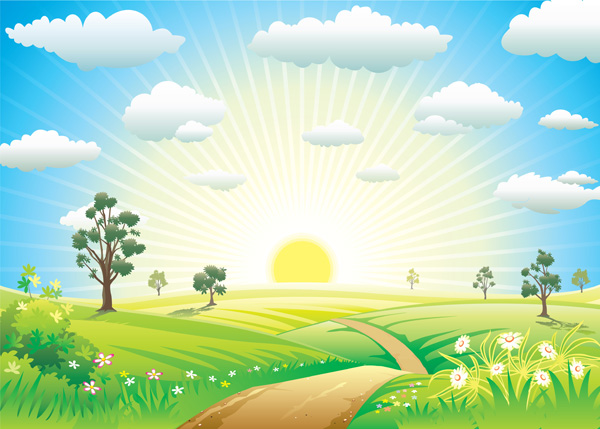 Chào mừng các cô về dự  giờ
Trường mầm non
Phát triển nhận thức
BÉ TÌM HIỂU VỀ MỘT SỐ LOẠI RAU ,CỦ, QUẢ
Chủ đề: THỰC VẬT
Lứa tuổi Lớp: Lá 1
Giáo viên dạy: H Mai Li Mlô
Ngày dạy: 11-02-2025
Gây  hứng thú
Đọc bài thơ: Hoa kết trái 
Trò chuyện về nội dung bài thơ
Hoạt động 1: trò chuyện đàm thoại về một số loại rau.
      + Rau ăn quả
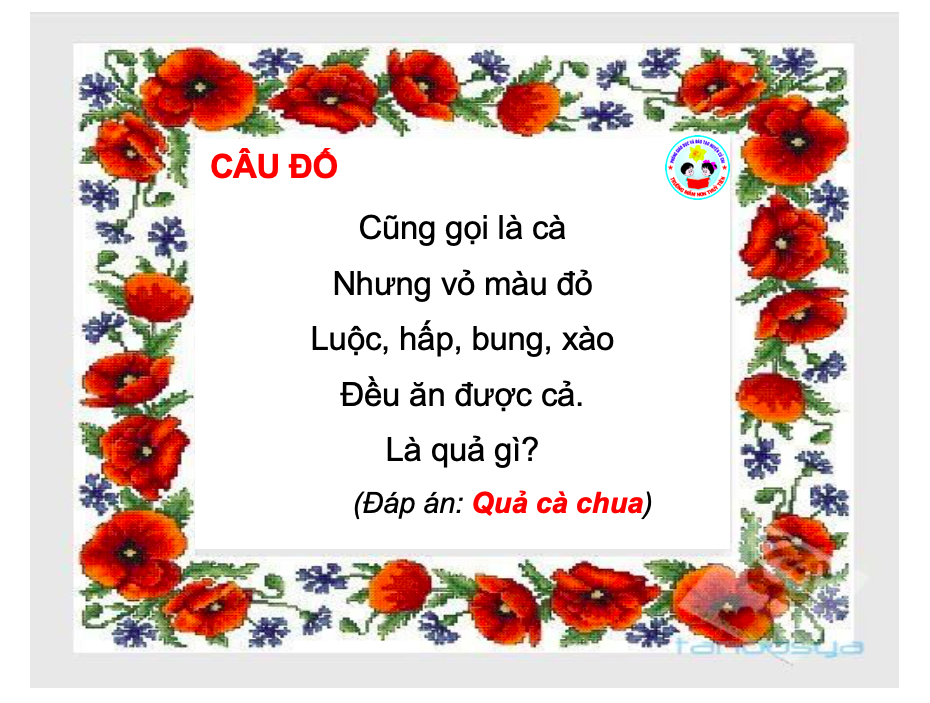 Gây  hứng thú
Đọc bài thơ: Hoa kết trái 
Trò chuyện về nội dung bài thơ
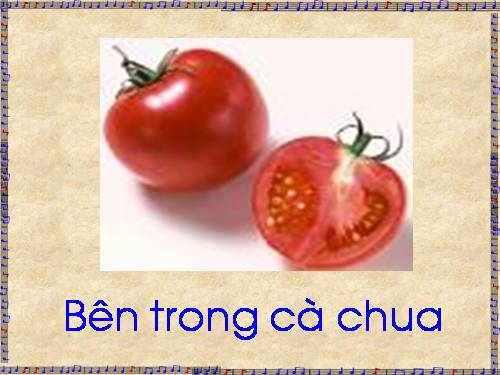 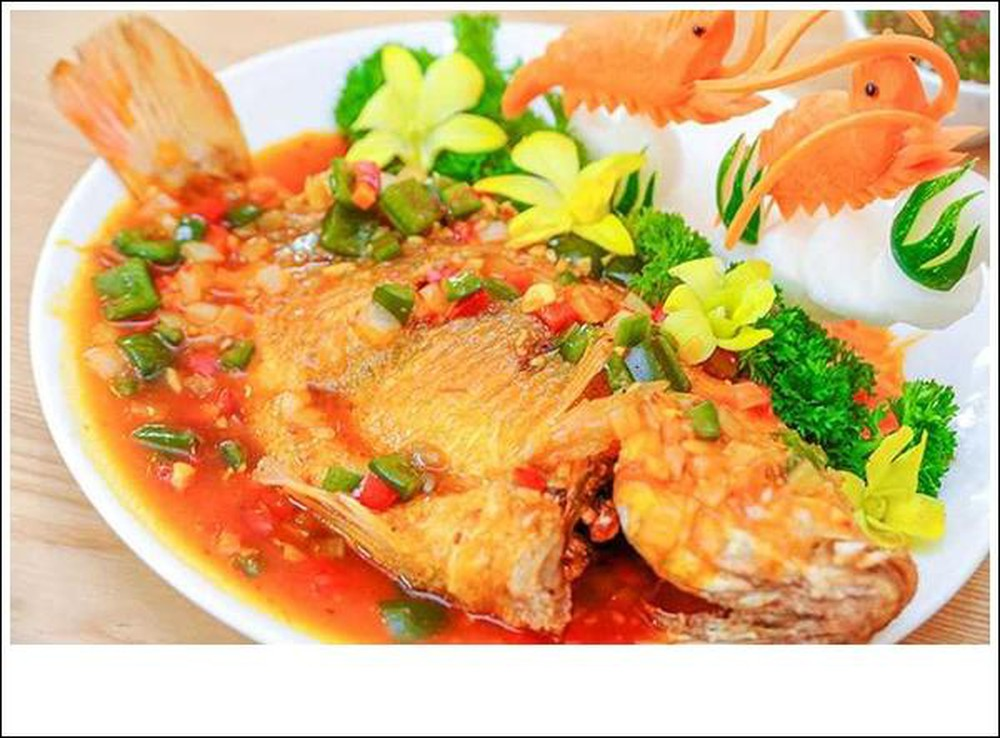 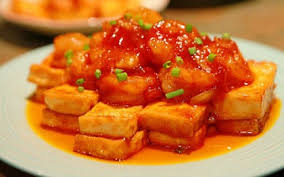 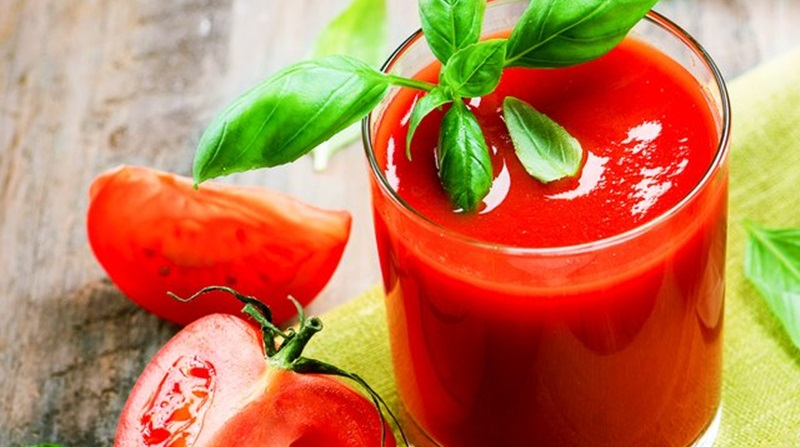 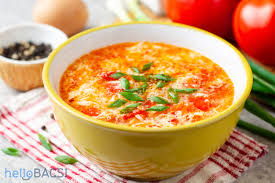 Cô nhấn mạnh: Quả cà chua làm được rất nhiều món ăn ngon và bổ dưỡng vì có rất nhiều vitaminA, C giúp mắt các con sáng hơn, tăng sức đề kháng cho cơ thể. Vì vậy các con cần ăn nhiều cà chua sẽ tốt cho cơ thể.
Quan sát quả su su
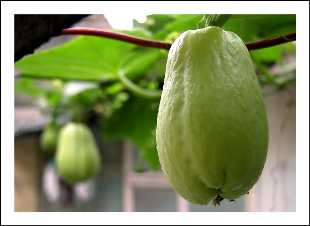 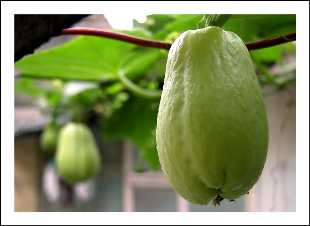 qqq
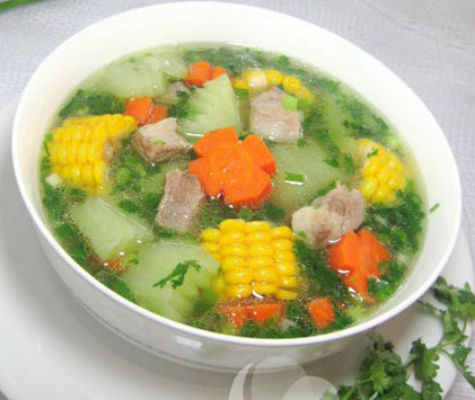 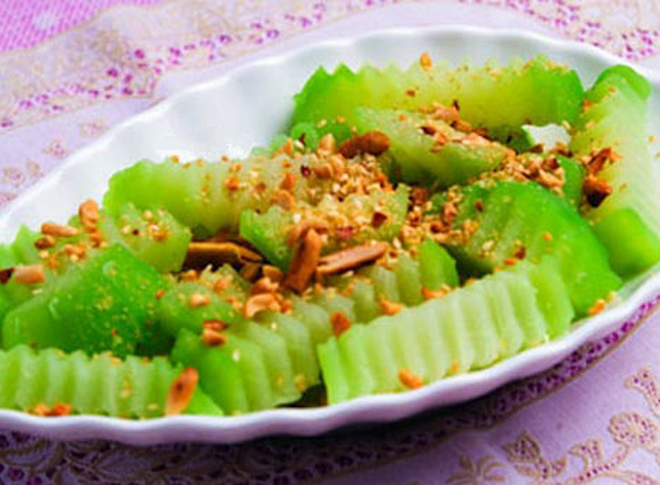 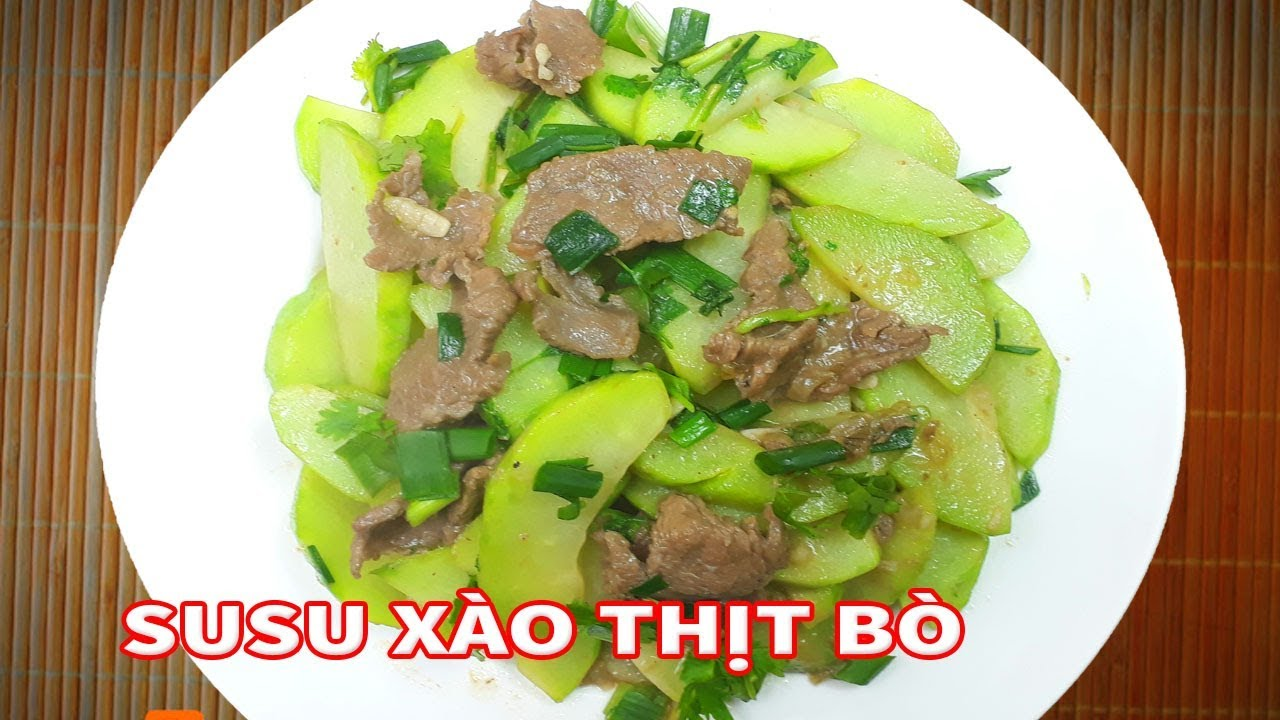 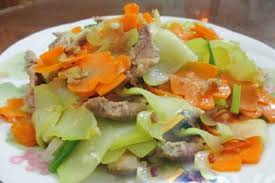 Trẻ kể một số loại rau ăn quả mà trẻ biết
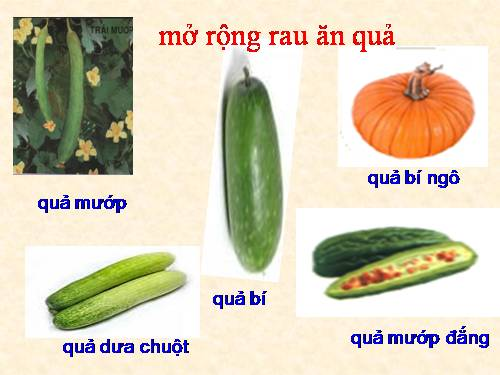 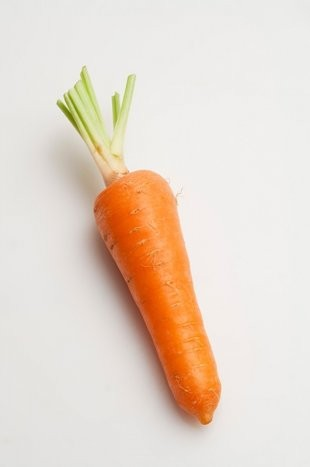 TÌM HIỂU VỀ CỦ CÀ RỐT
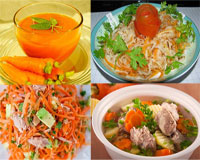 TÌM HIỂU CỦ CẢI TRẮNG
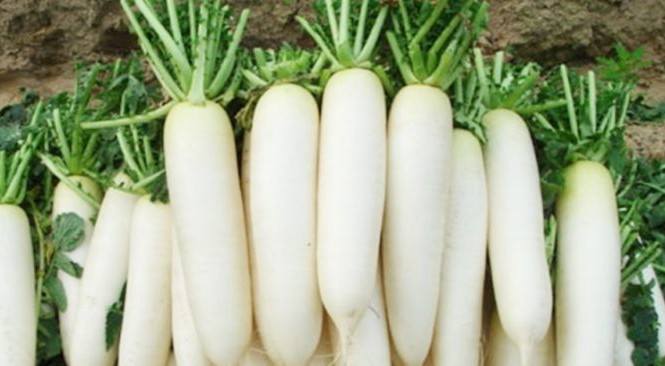 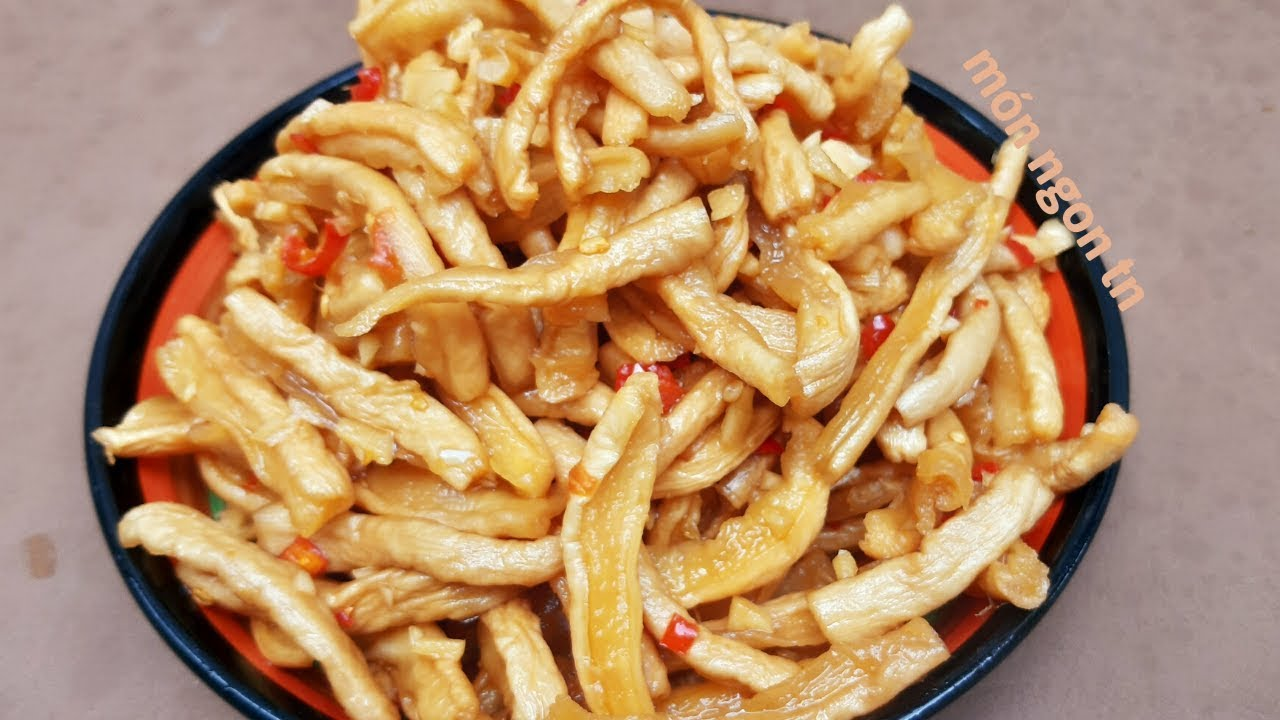 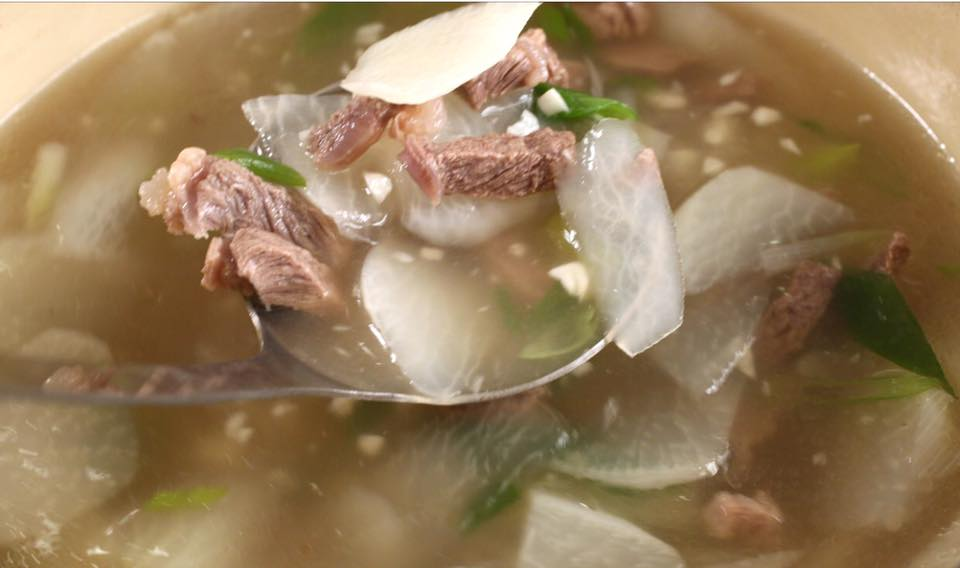 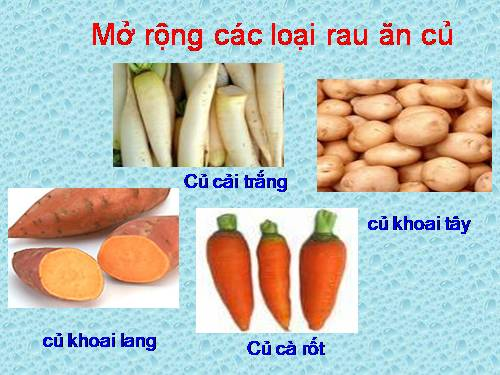 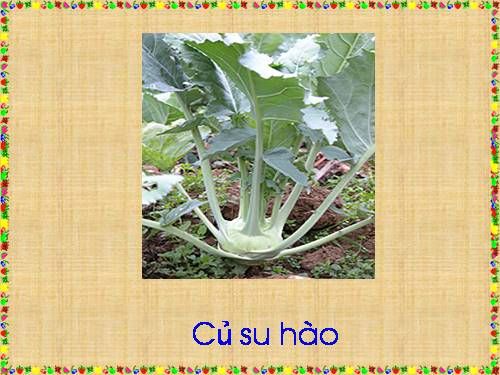 Tìm hiểu về một số loại rau ăn lá
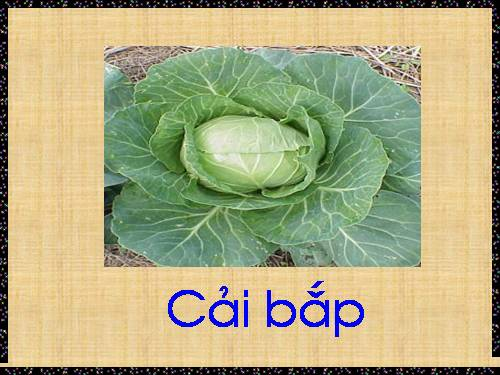 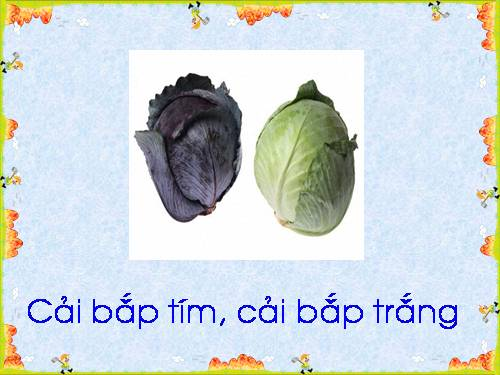 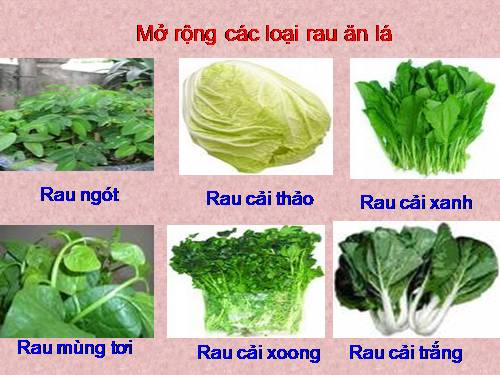 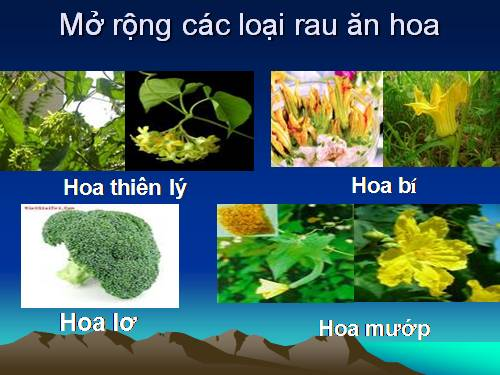 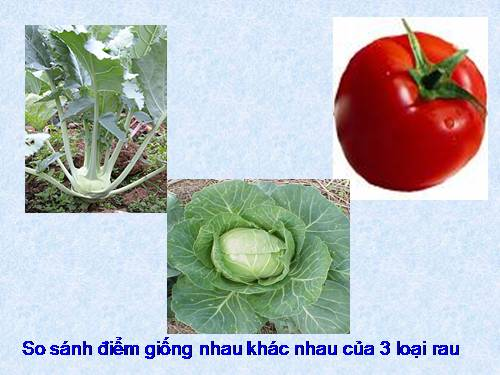 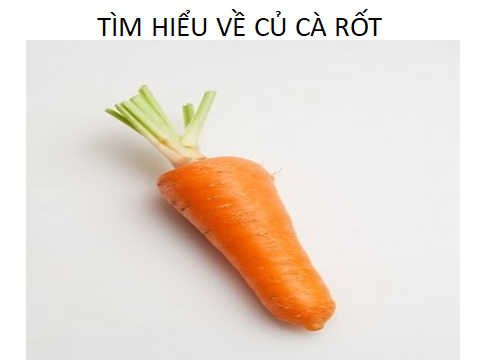 Cho trẻ so sánh điểm giống và khác nhau giữa cà chua và quả su su
HOẠT ĐỘNG 2: Luyện tập
TRÒ CHƠI 1: GIƠ NHANH ĐỌC ĐÚNG
TRÒ CHƠI 2: VỀ ĐÚNG NHÀ
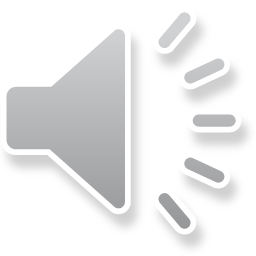 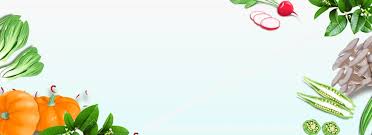 ĐỒNG DAO “Họ rau”
Rềnh ràng rềnh ràng
Đi chợ mua hàng
Tìm các loại rau
Vị ngọt hàng đầu
Là mớ rau ngót
Có thêm tí bọt
Là nắm rau đay
Mát ruột mới hay
Là bó rau má
Nấu với tôm cá
Là rau cải xanh
Nấu canh rất lành
Là rau láo nháo
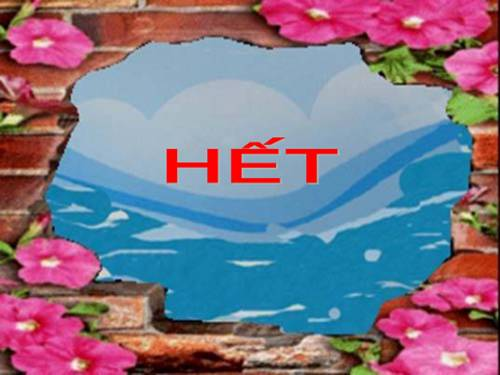